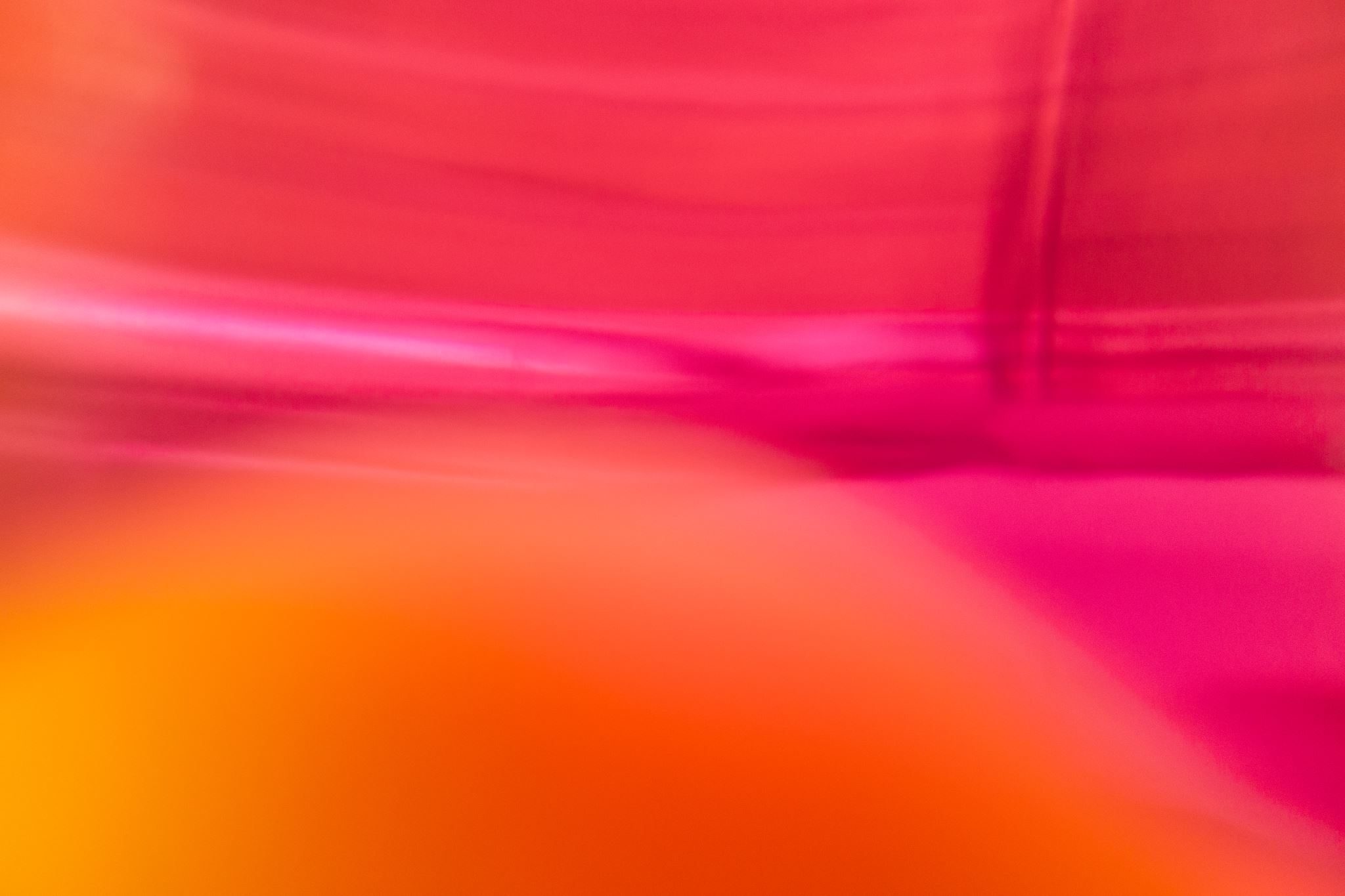 Faith of our fathers, living still
History of Catholicism
With Fr Jonathan Morse, Ph.D
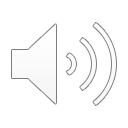 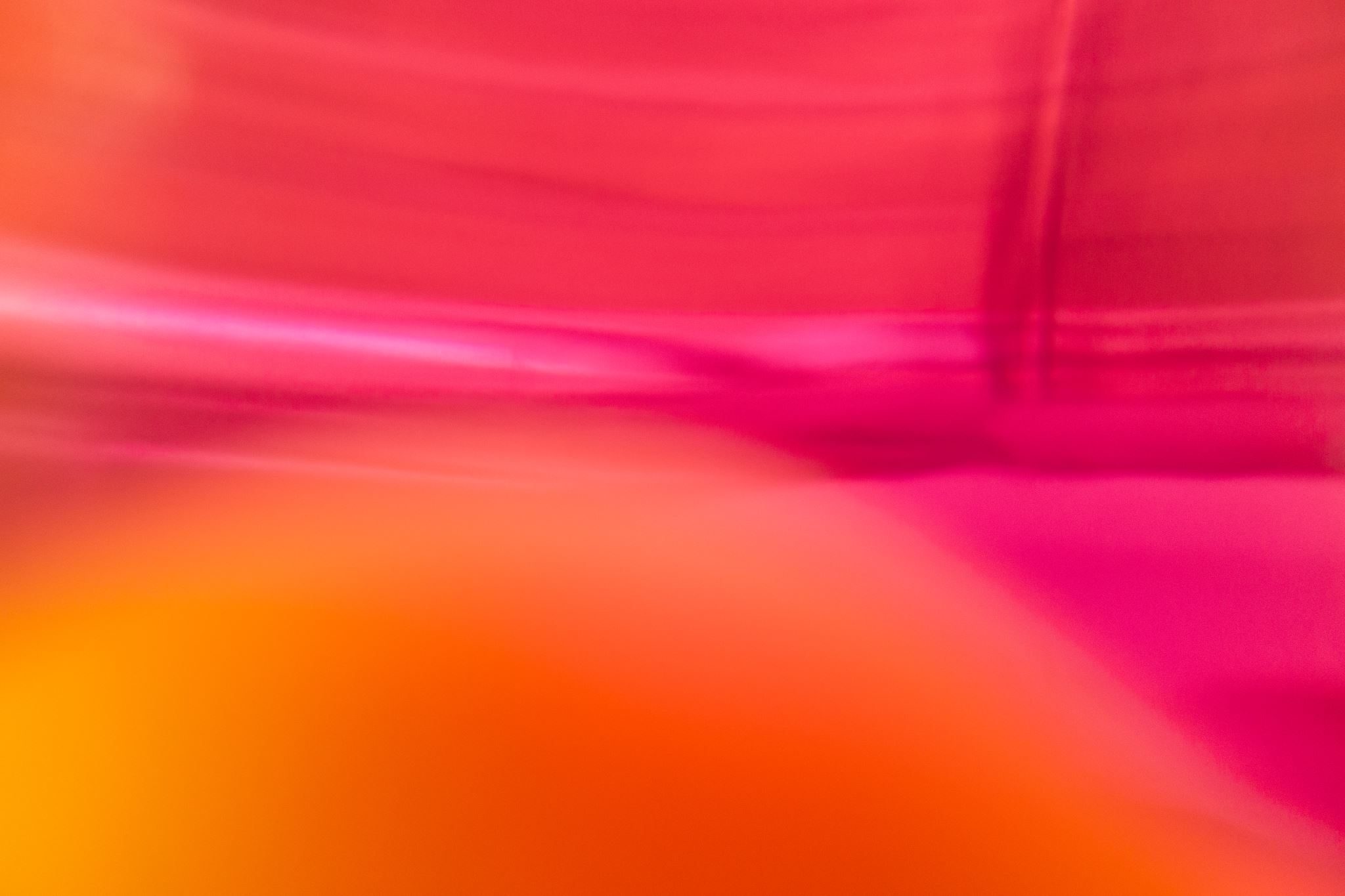 Faith of our fathers, living still
Why We Study the Fathers
Did Jesus Really Exist?
History of Catholicism
Episode 2
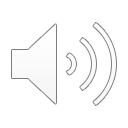 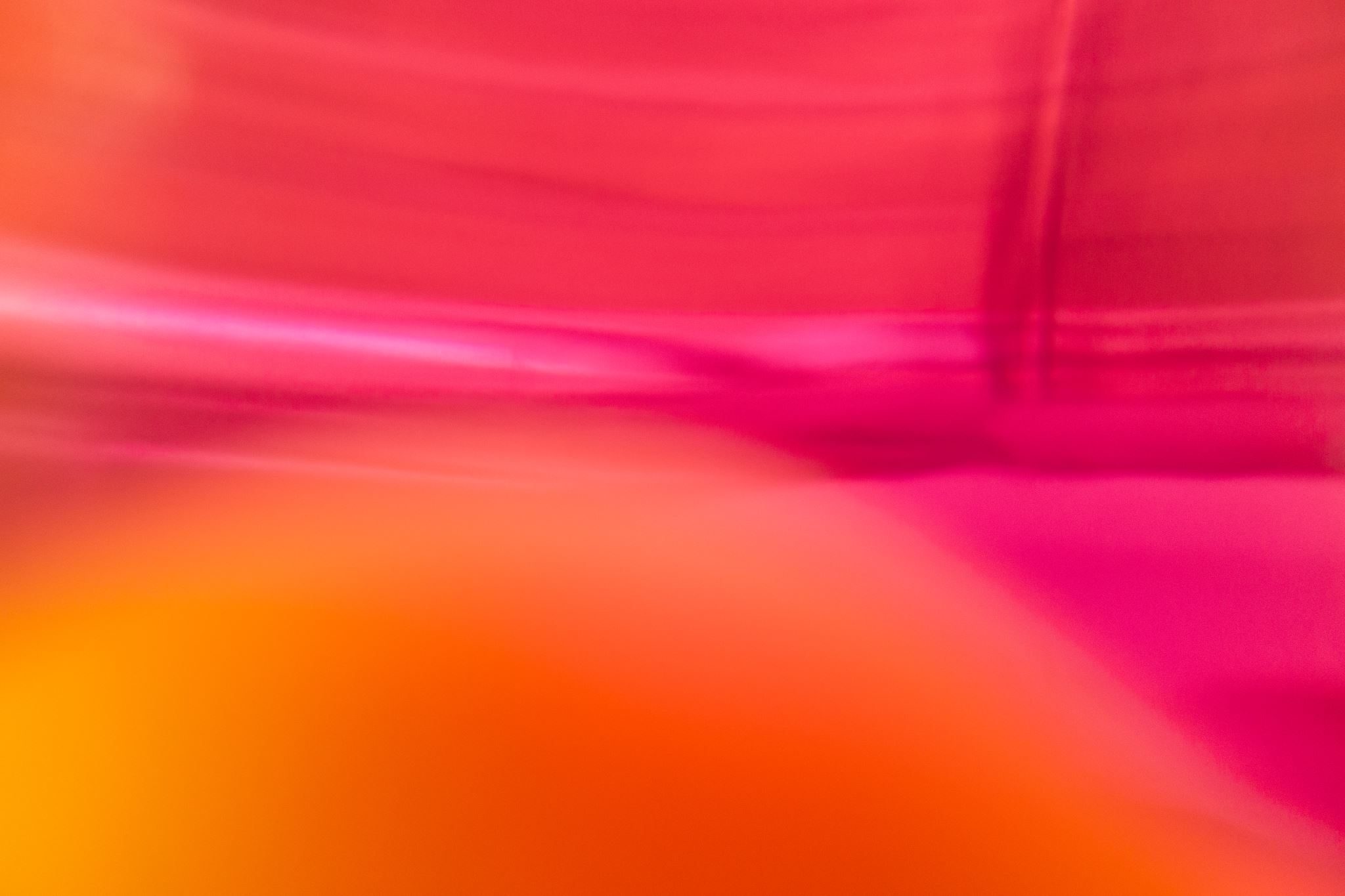 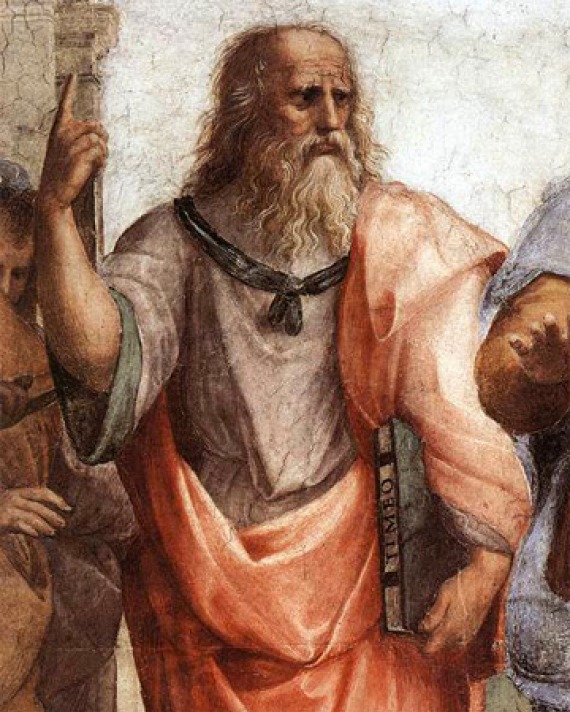 Faith of our fathers, living still
History of Catholicism
Episode 2
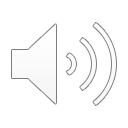 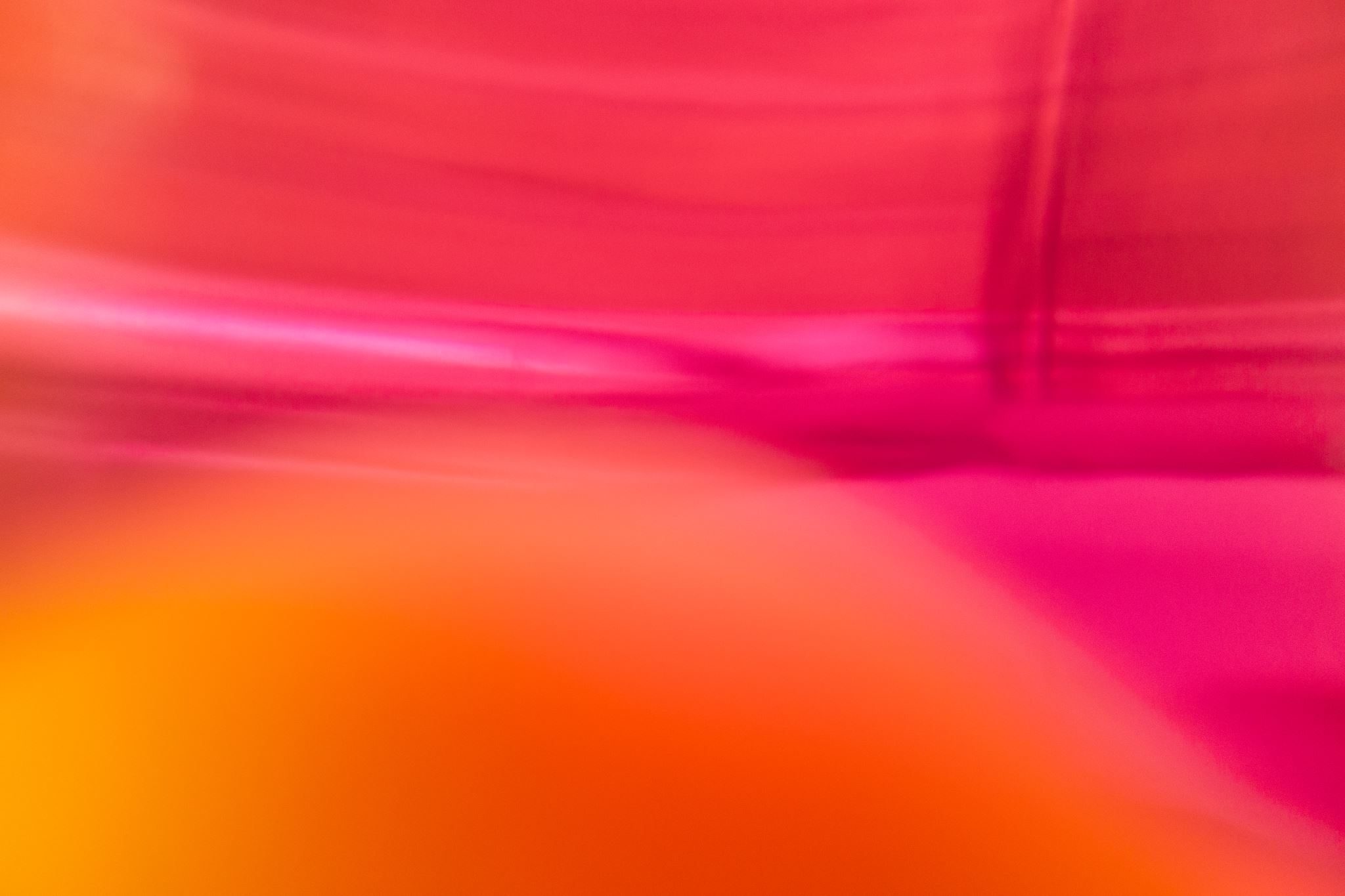 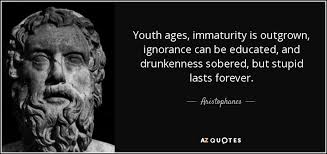 Faith of our fathers, living still
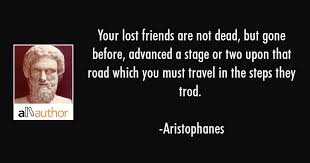 History of Catholicism
Episode 2
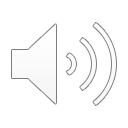 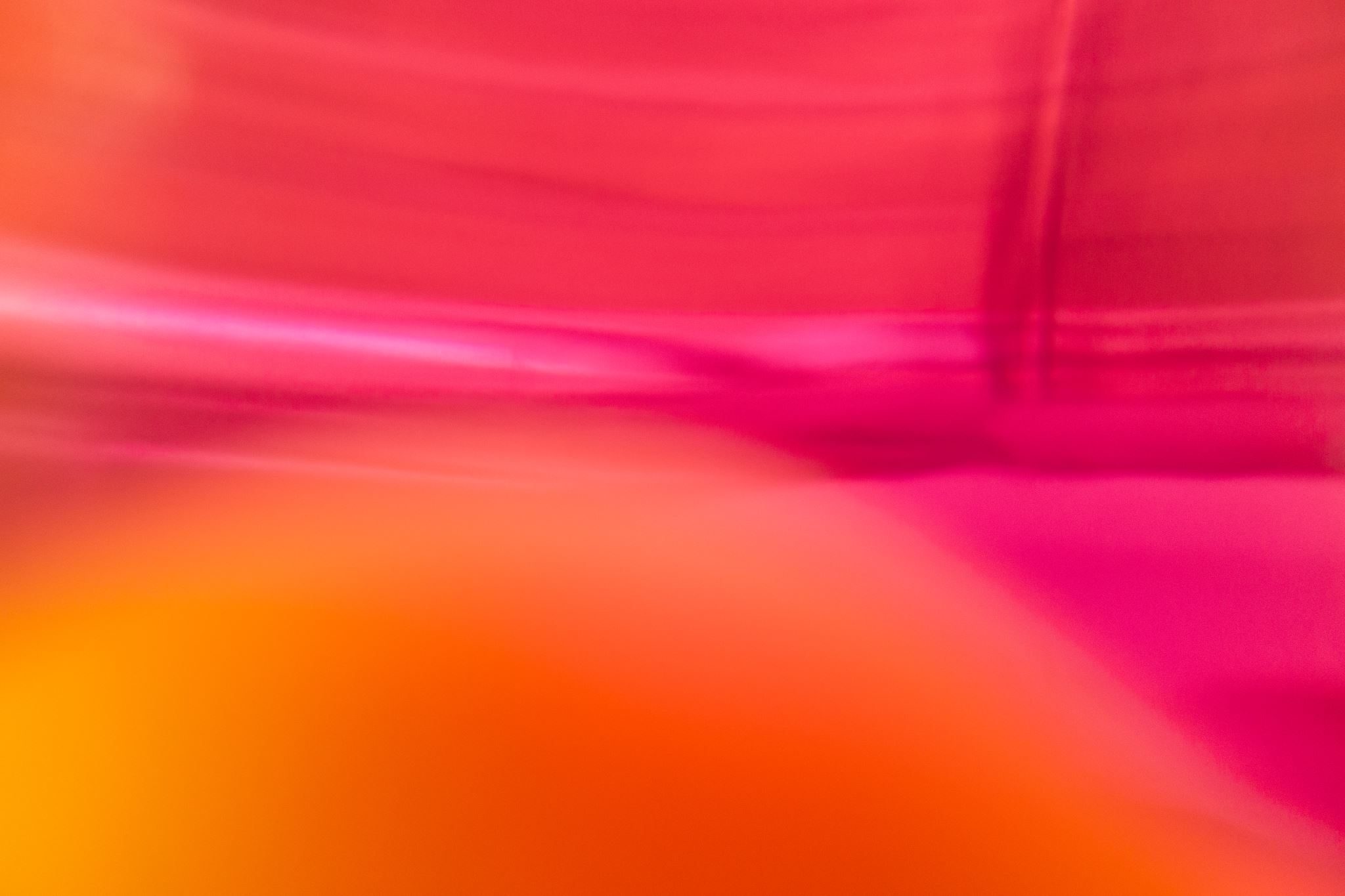 Faith of our fathers, living still
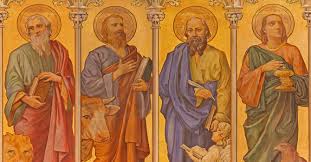 History of Catholicism
Episode 2
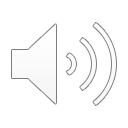 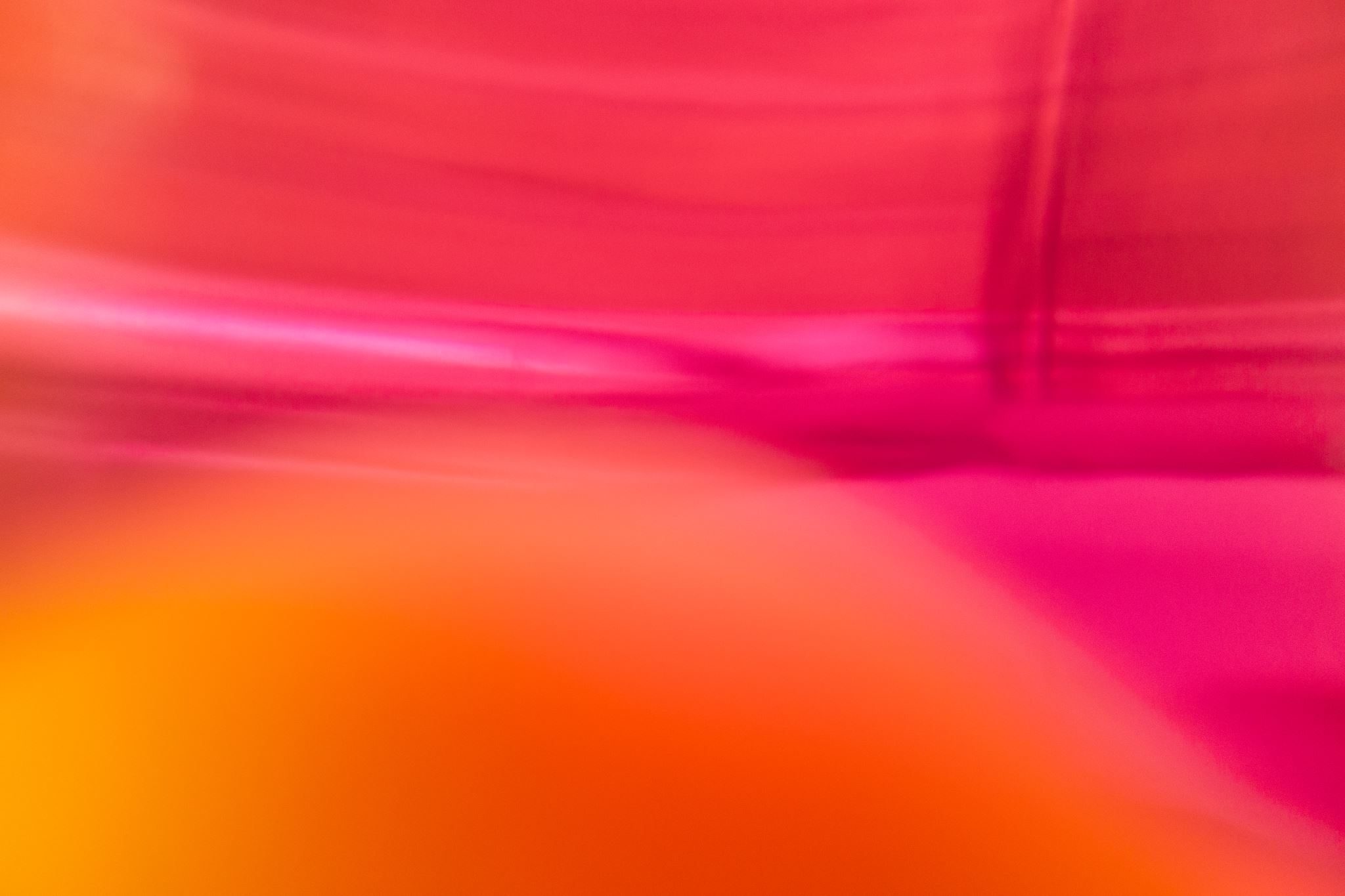 Faith of our fathers, living still
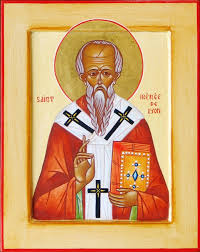 History of Catholicism
Episode 2
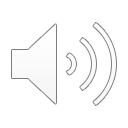 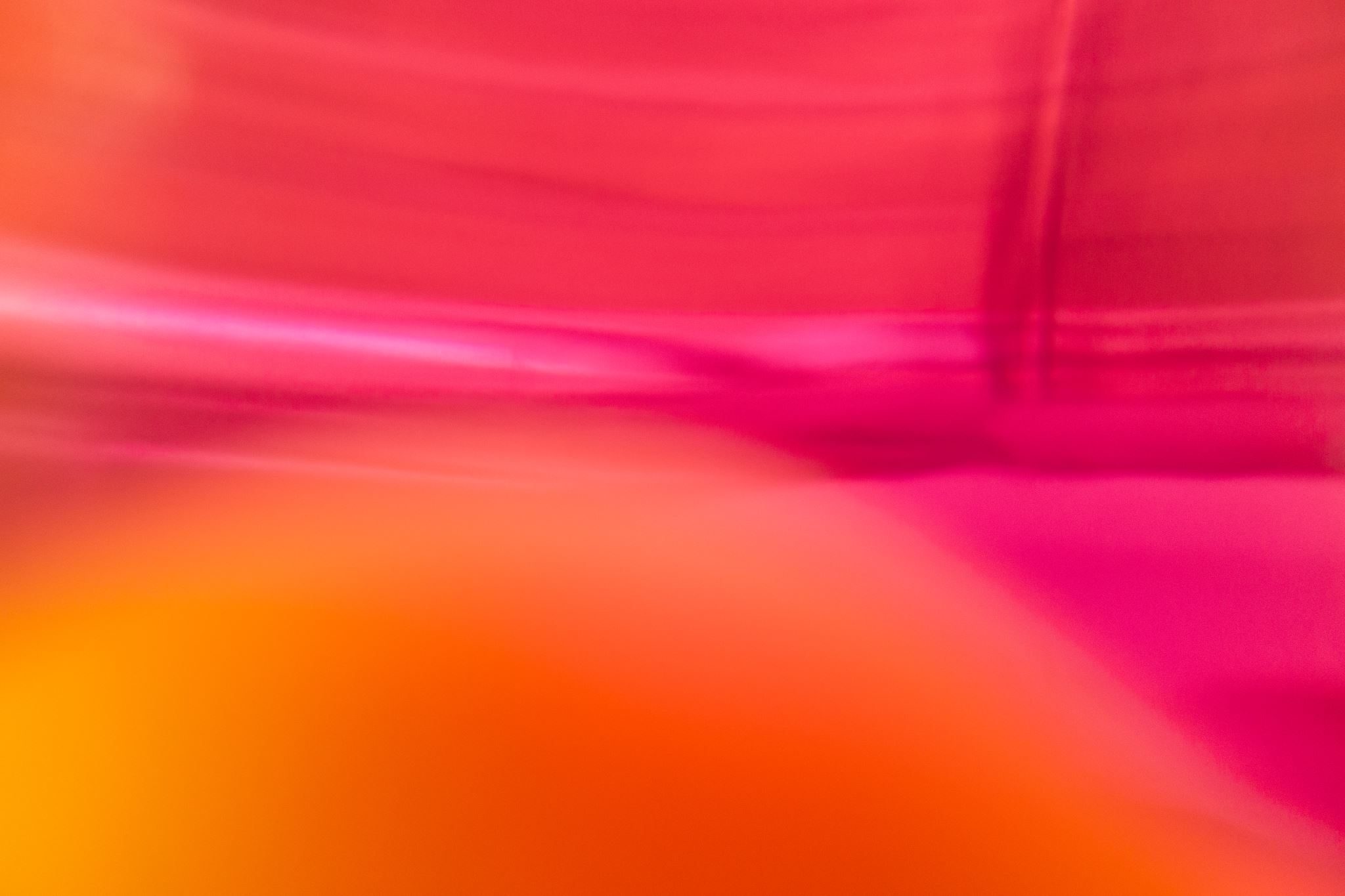 Faith of our fathers, living still
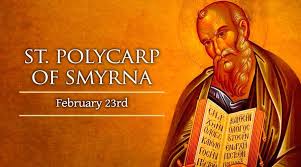 History of Catholicism
Episode 2
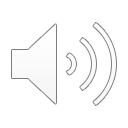 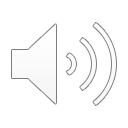 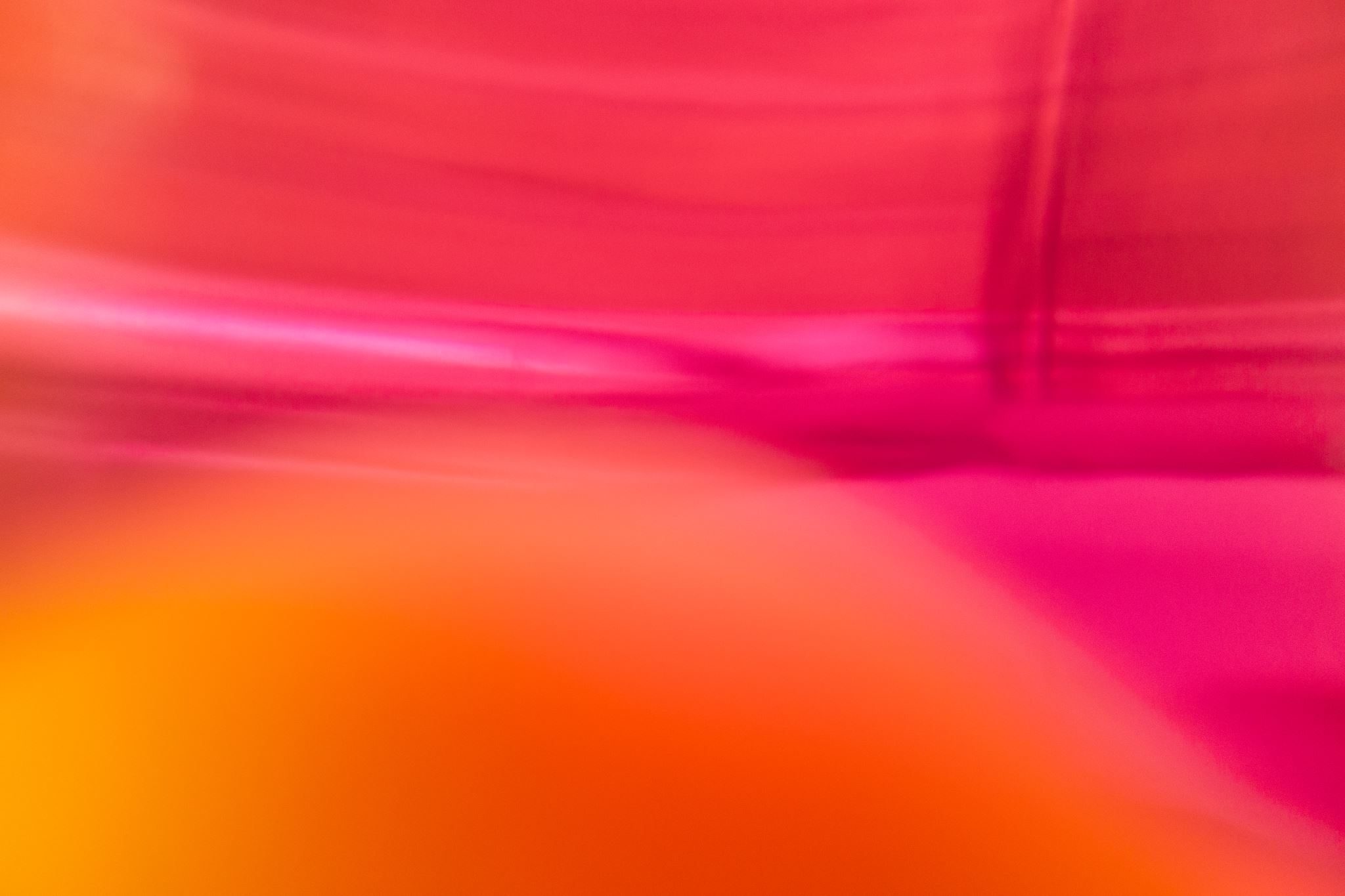 Faith of our fathers, living still
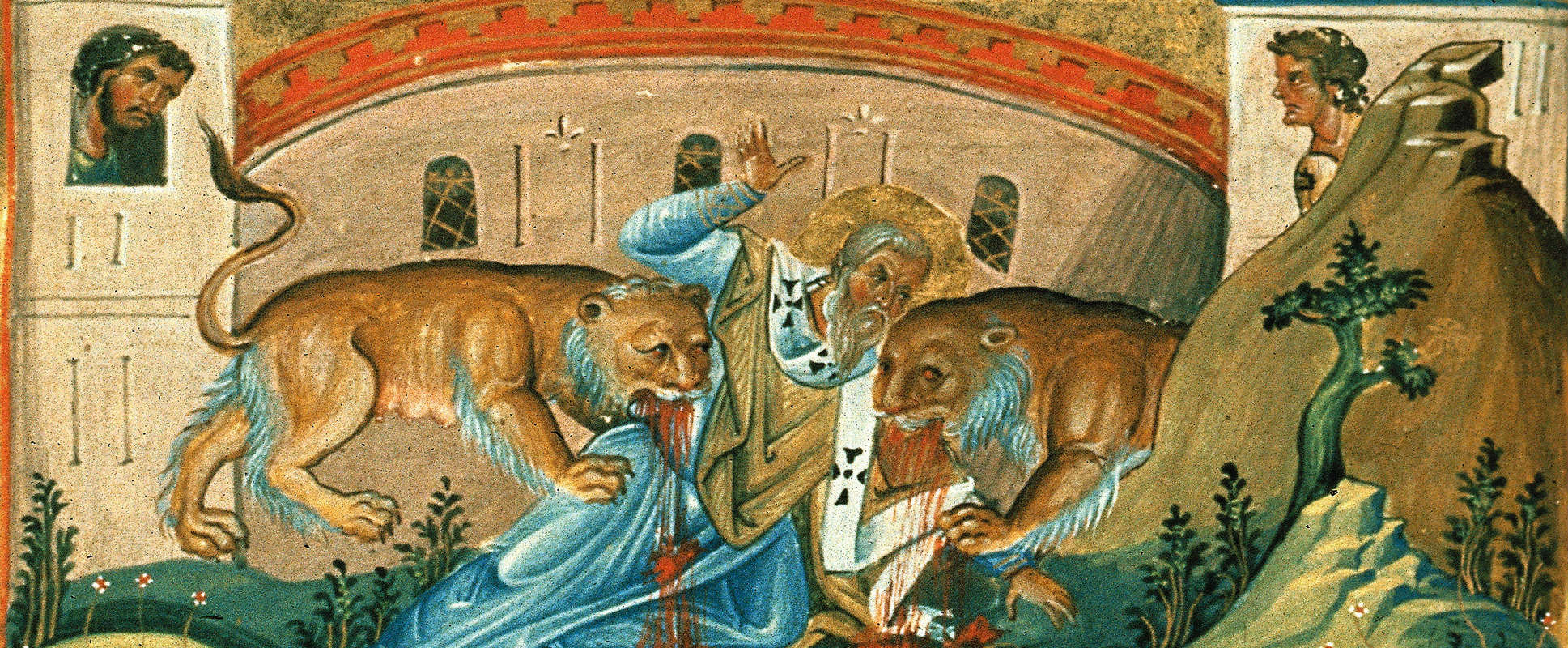 History of Catholicism
Episode 2
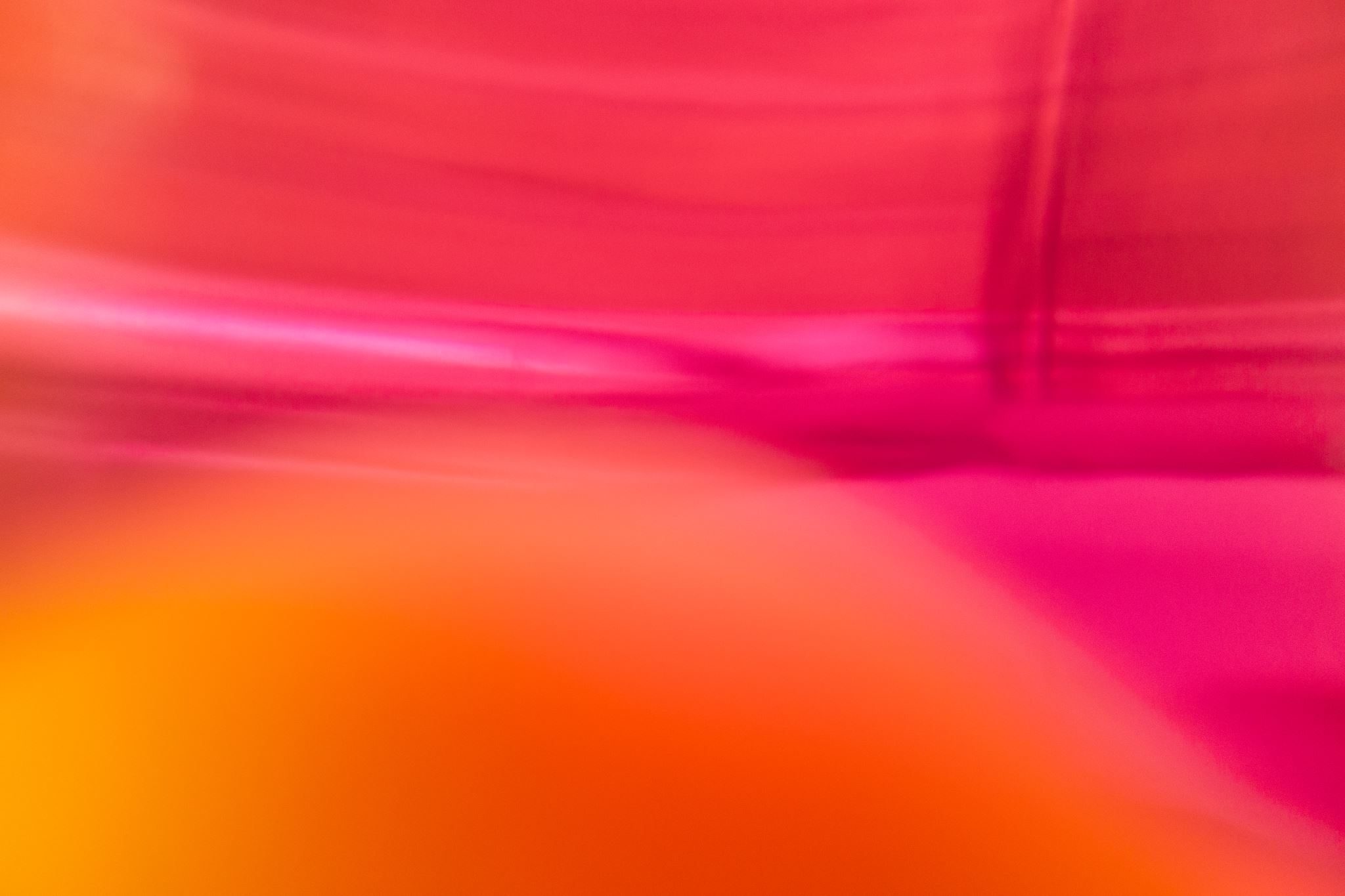 Faith of our fathers, living still
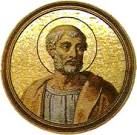 History of Catholicism
Episode 2
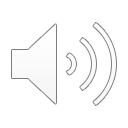 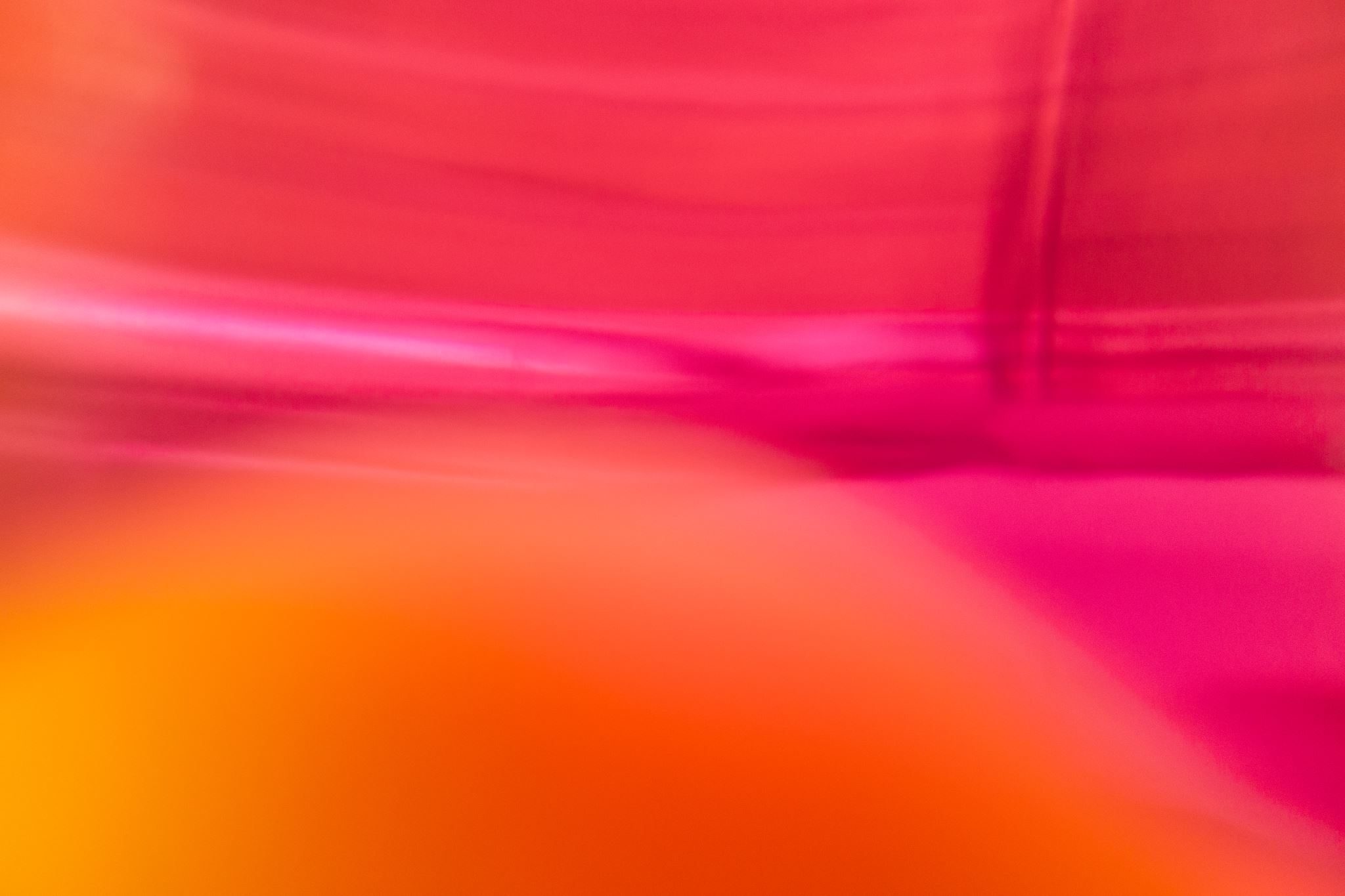 Faith of our fathers, living still
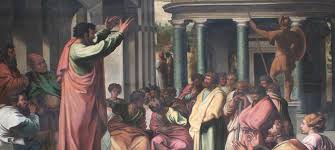 History of Catholicism
Episode 2
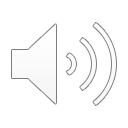 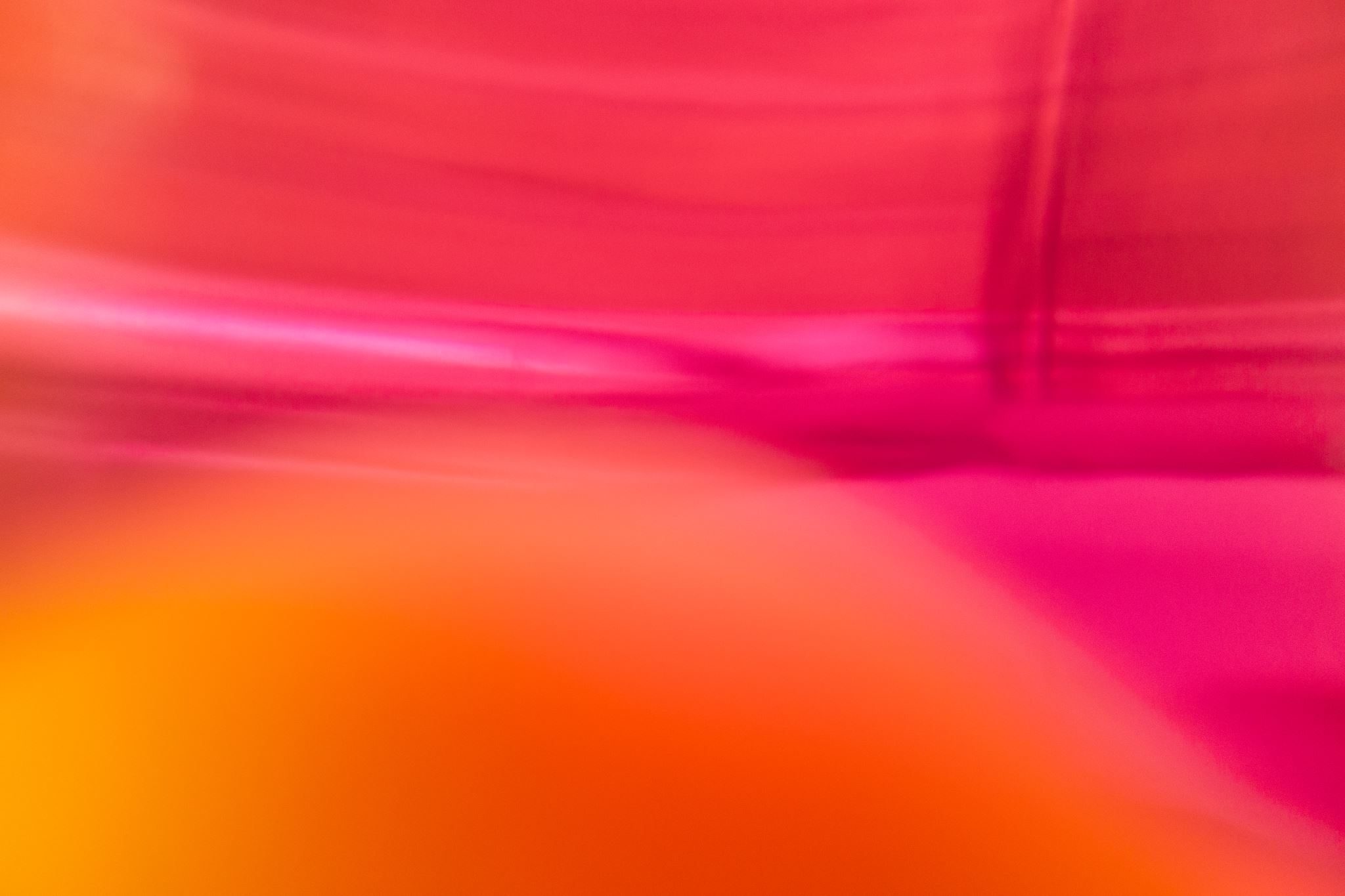 Faith of our fathers, living still
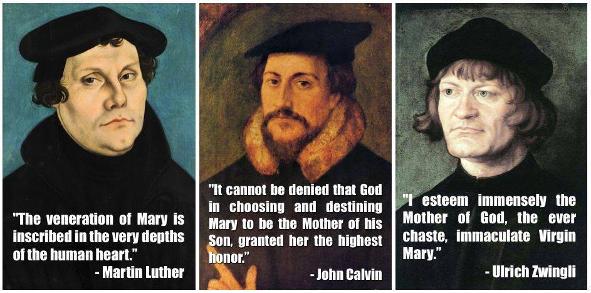 History of Catholicism
Episode 1 Jesus’ Family
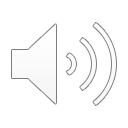 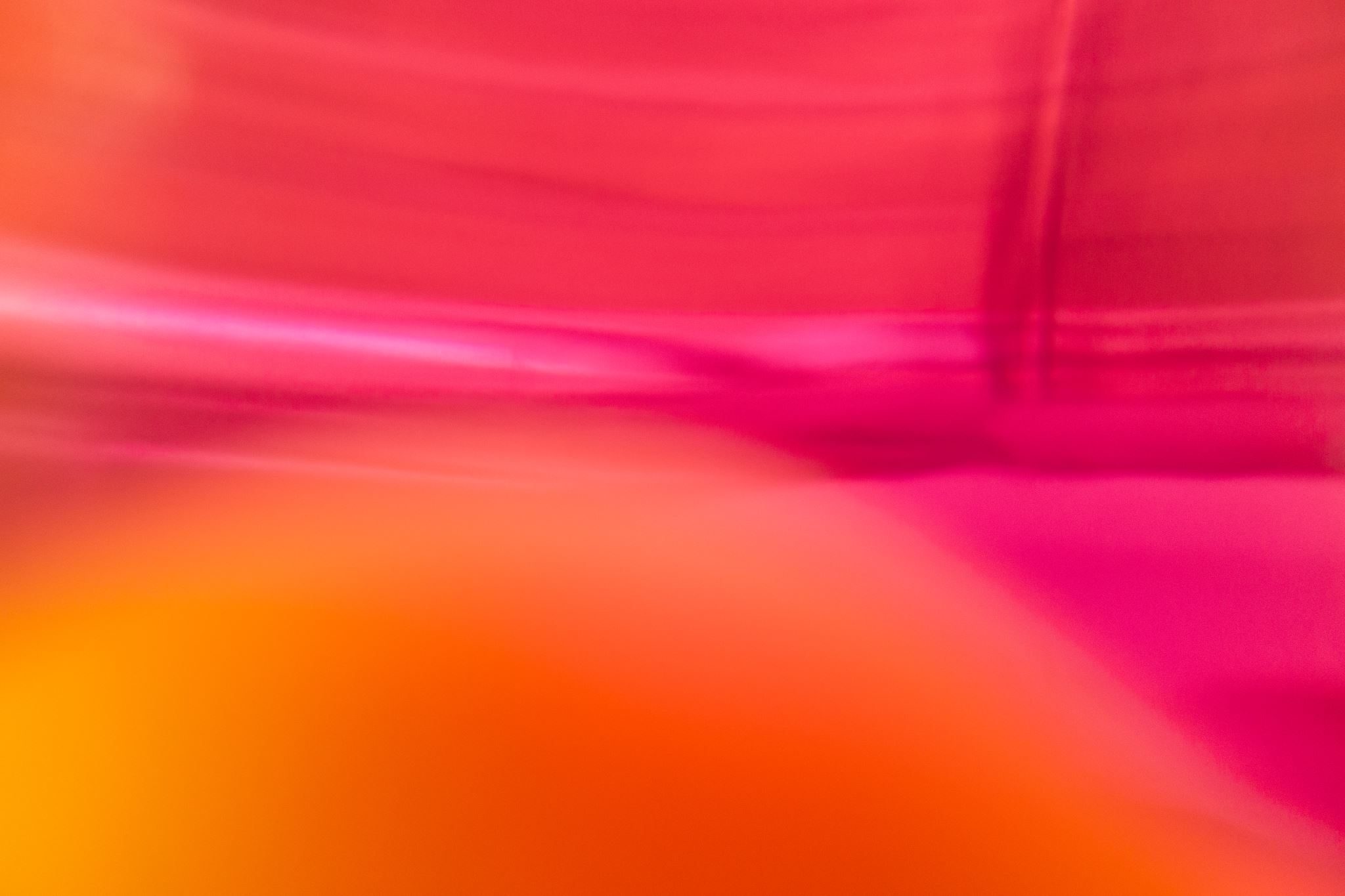 Faith of our fathers, living still
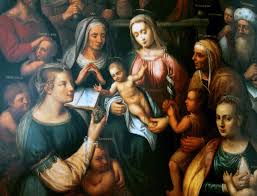 History of Catholicism
Episode 2 Jesus’ Family
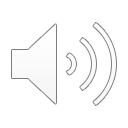 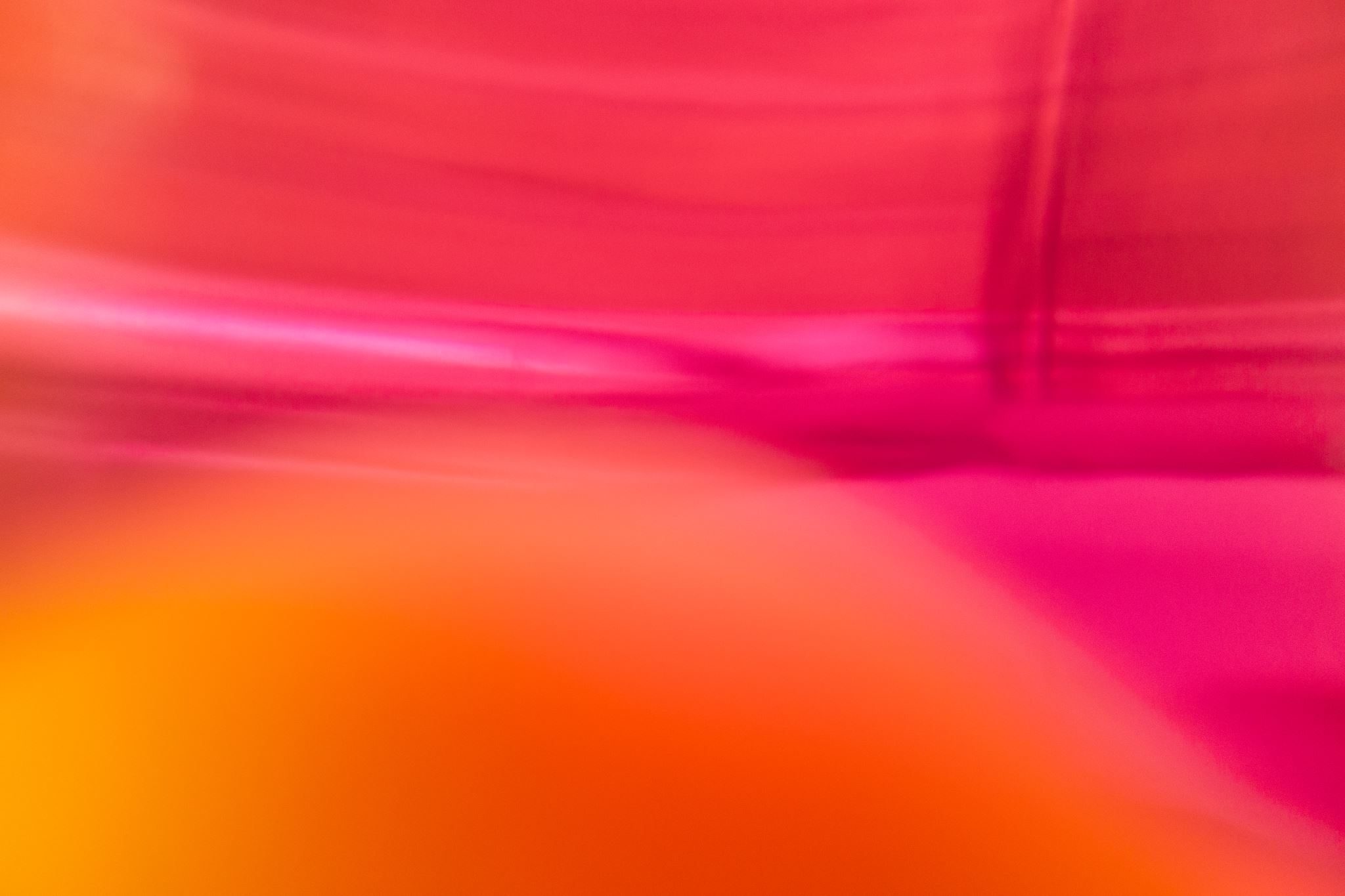 Faith of our fathers, living still
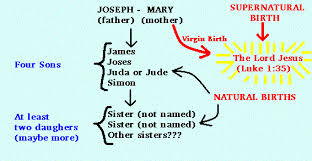 History of Catholicism
Episode 2 Jesus’ Family
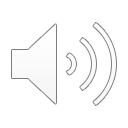 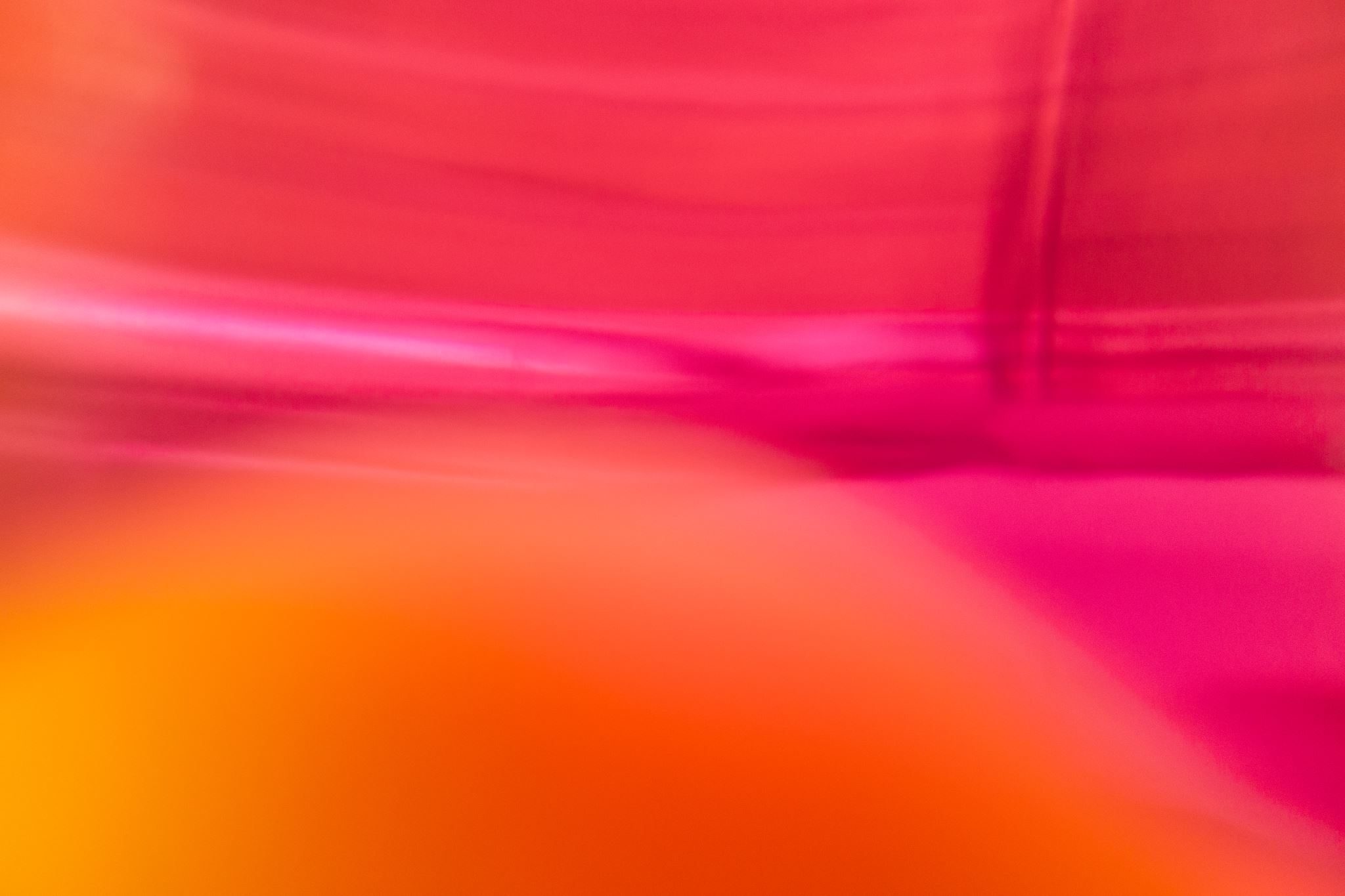 Faith of our fathers, living still
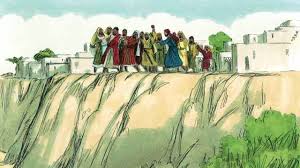 History of Catholicism
Episode 2 Jesus’ Family
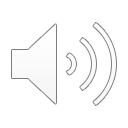 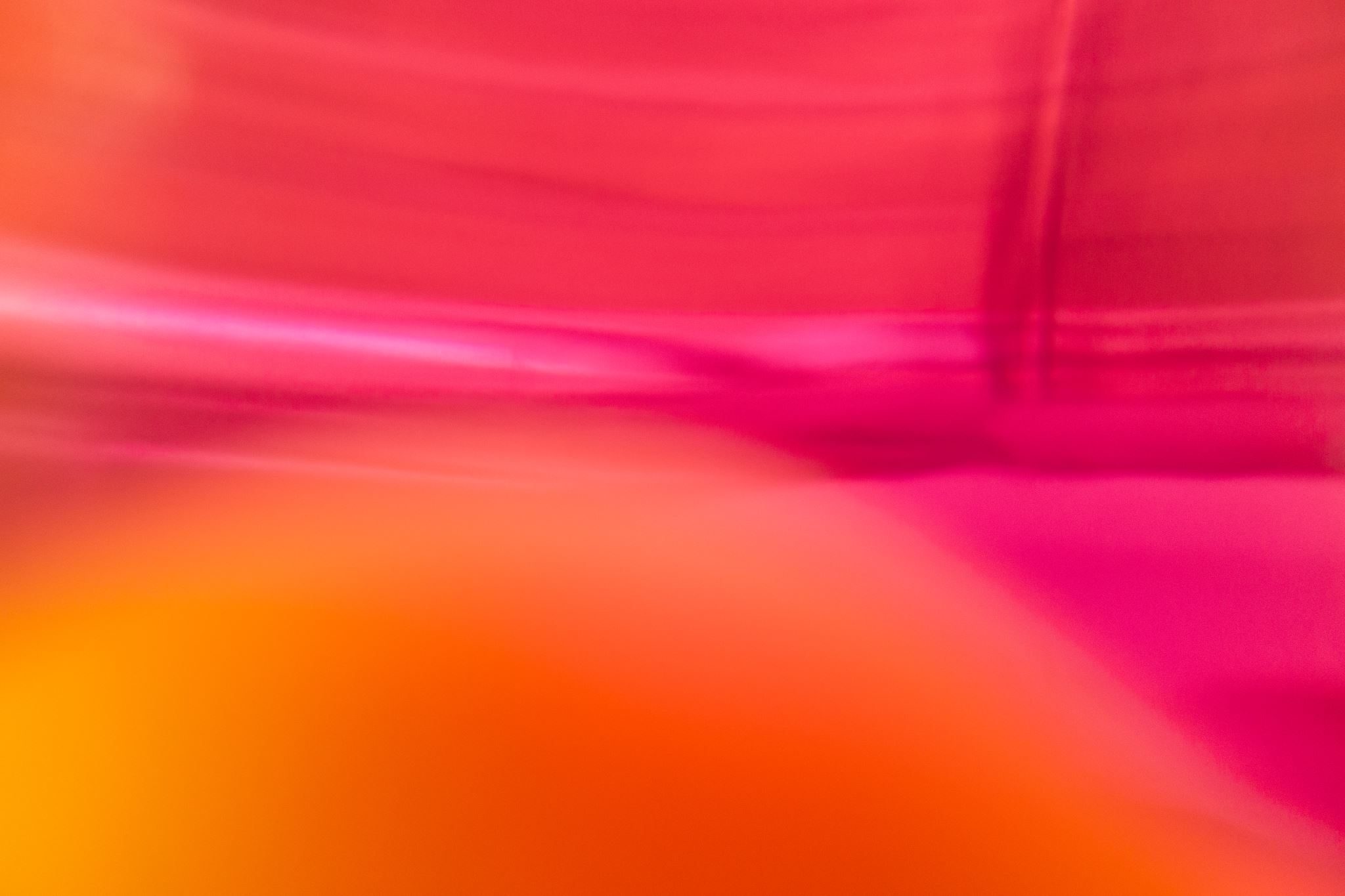 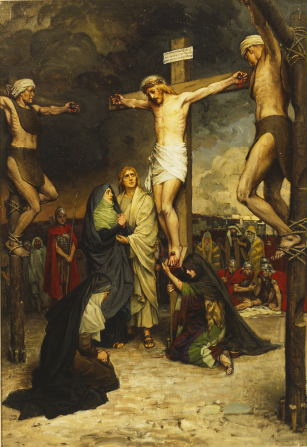 Faith of our fathers, living still
History of Catholicism
Episode 2 Jesus’ Family
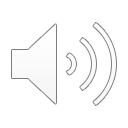 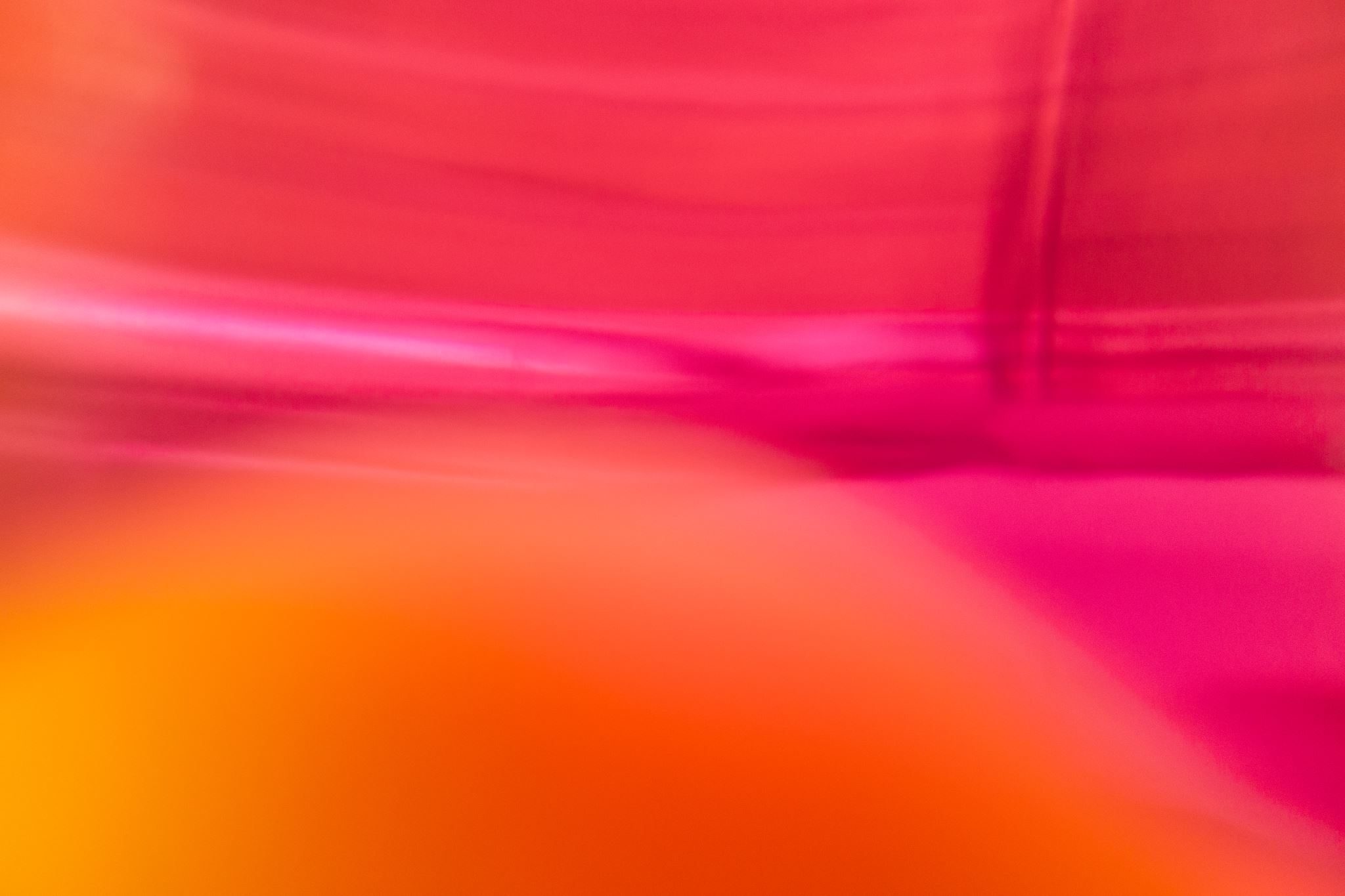 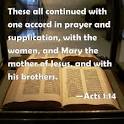 Faith of our fathers, living still
History of Catholicism
Episode 2 Jesus’ Family
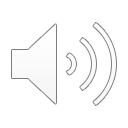 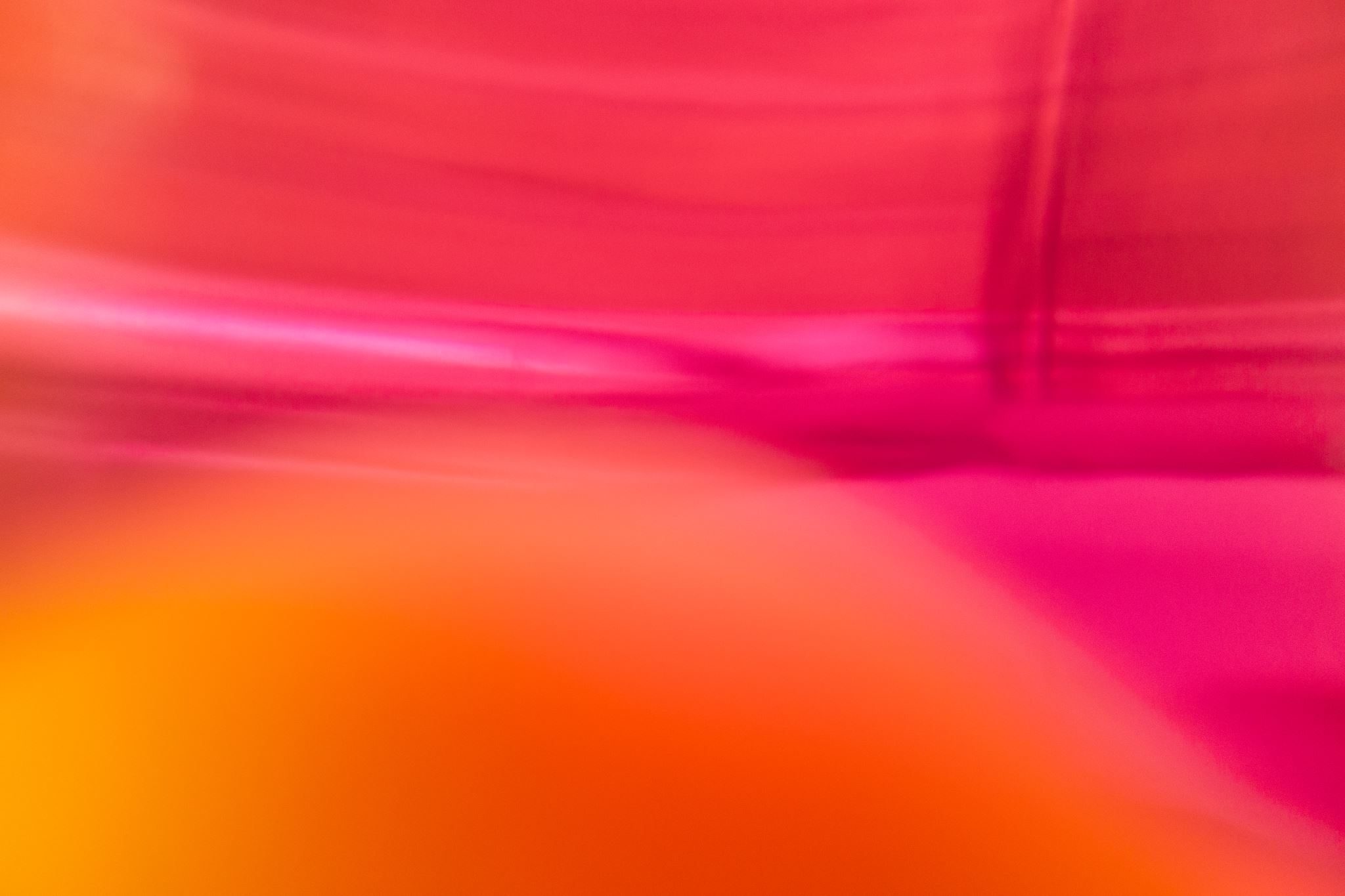 Faith of our fathers, living still
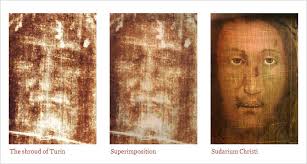 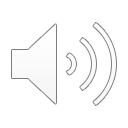 History of Catholicism
Episode 2 Jesus’ Family
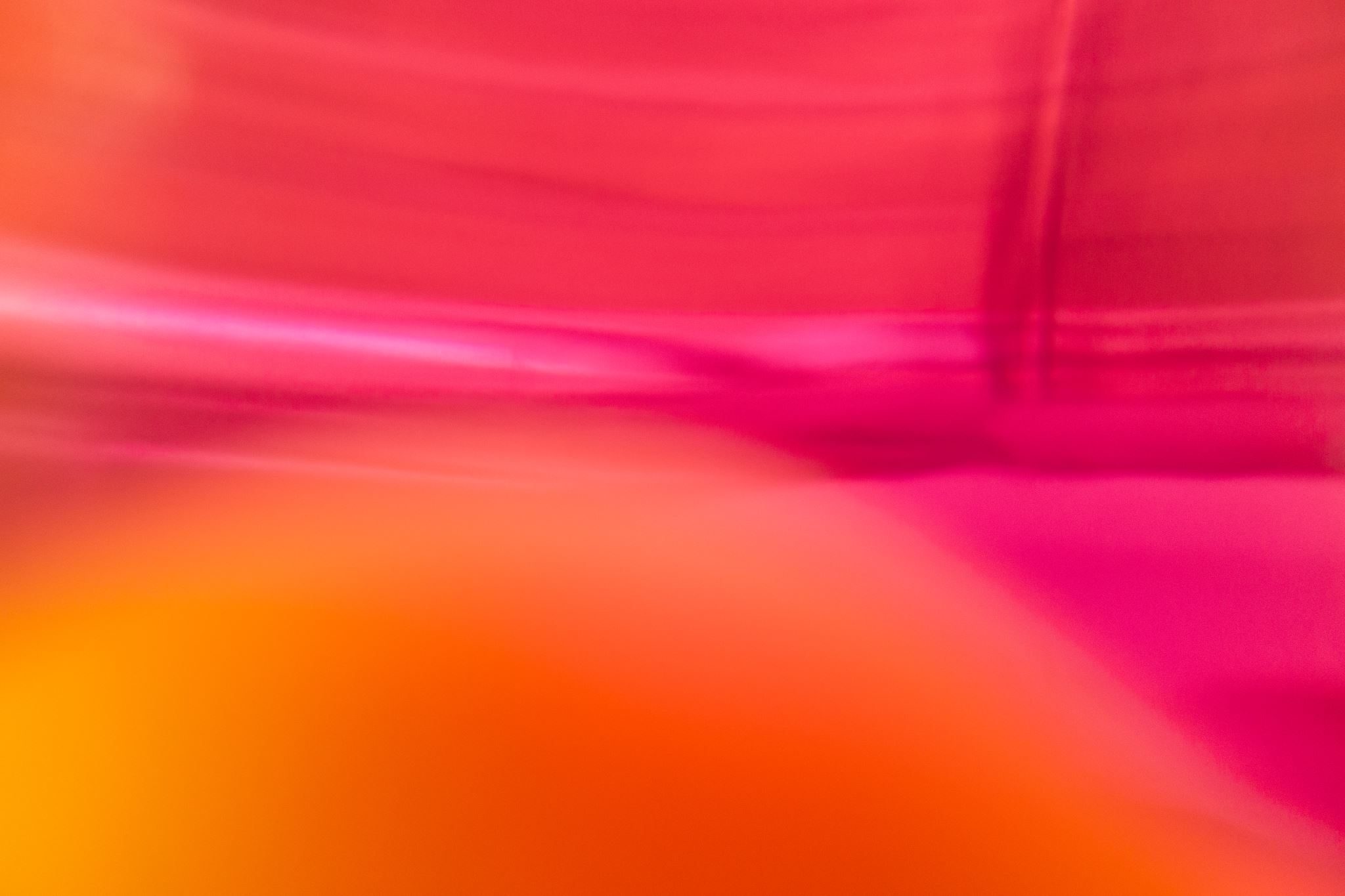 Faith of our fathers, living stillThank you for watchingAny questions address to Chaplain Morse
History of Catholicism
Episode 2
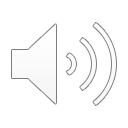